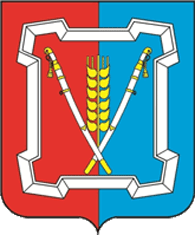 Отчет об исполнении бюджета 
Курского муниципального района Ставропольского края за 2015 год
Докладчик: Бондаренко Татьяна Иосифовна - начальник Финансового управления  администрации Курского муниципального района  Ставропольского края
«Видеть легко ─ трудно предвидеть»
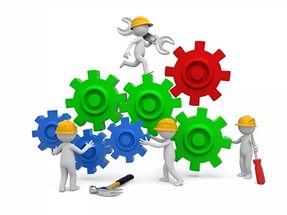 тыс.рублей
расходы
доходы
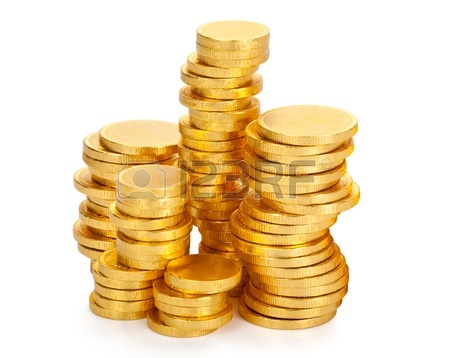 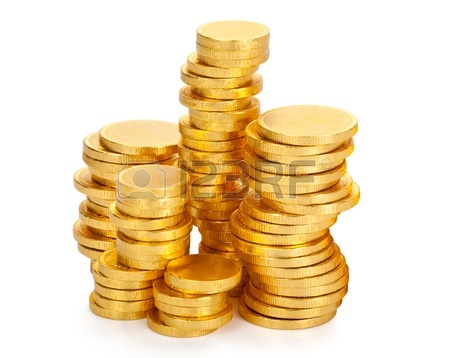 дефицит
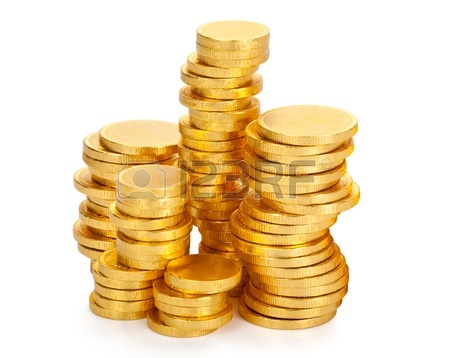 1 266 828,30
1 214 623,96
52 204,34
ФИНАНСОВОЕ УПРАВЛЕНИЕ АДМИНИСТРАЦИИ КУРСКОГО МУНИЦИПАЛЬНОГО РАЙОНА СТАВРОПОЛЬСКОГО КРАЯ
«Заработать много денег - храбрость, 
сохранить их – мудрость,
 а умело расходовать их - искусство»
тыс.рублей
исполнено
назначено
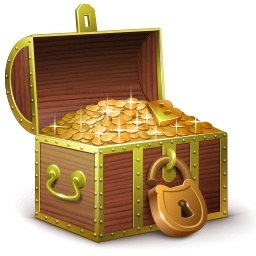 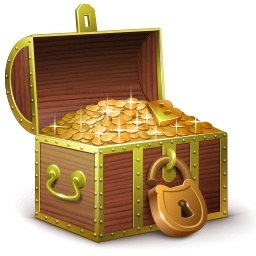 ДОХОДЫ
1 214 623,96
1 214 856,04 или 100,0%
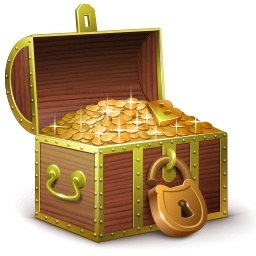 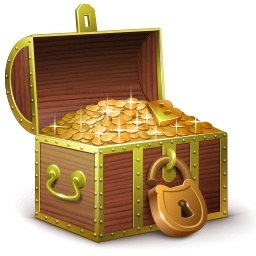 РАСХОДЫ
1 266 828,30
1 228 754,65 или 97,0%
«Всякий доход не живет без хлопот»
тыс.рублей
Налоговые и неналоговые доходы  
172 037,33
Безвозмездные поступления  


1 042 818,71
1 214 856,04
Удельный вес собственных доходов
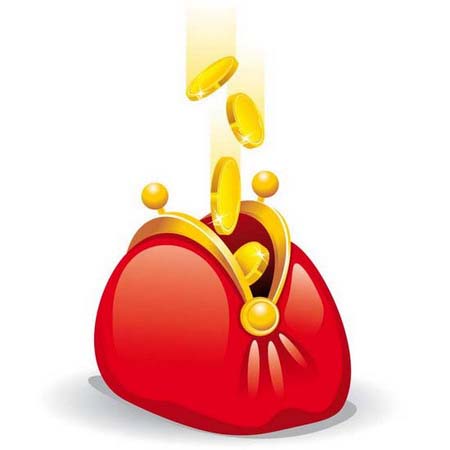 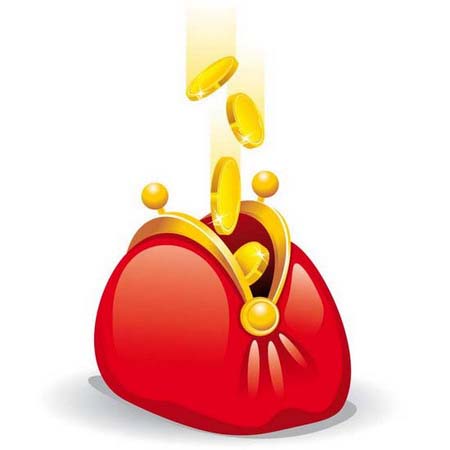 на 1,4%
2014 год
2015 год
ФИНАНСОВОЕ УПРАВЛЕНИЕ АДМИНИСТРАЦИИ КУРСКОГО МУНИЦИПАЛЬНОГО РАЙОНА СТАВРОПОЛЬСКОГО КРАЯ
ОБЩИЙ ОБЪЕМ СОБСТВЕННЫХ ДОХОДОВ
ОБЩИЙ ОБЪЕМ 
ДОХОДОВ
тыс.рублей
+ 112 426,05 или 10,2%
+ 33 616,76 или 24,3%
1 214 856,04
172 037,33
1 102 429,99
138 420,57
2014 год
2015 год
ФИНАНСОВОЕ УПРАВЛЕНИЕ АДМИНИСТРАЦИИ КУРСКОГО МУНИЦИПАЛЬНОГО РАЙОНА СТАВРОПОЛЬСКОГО КРАЯ
СТРУКТУРА СОБСТВЕННЫХ ДОХОДОВ
НАЛОГ НА ДОХОДЫ ФИЗИЧЕСКИХ ЛИЦ
11,1%              или + 9 325,19
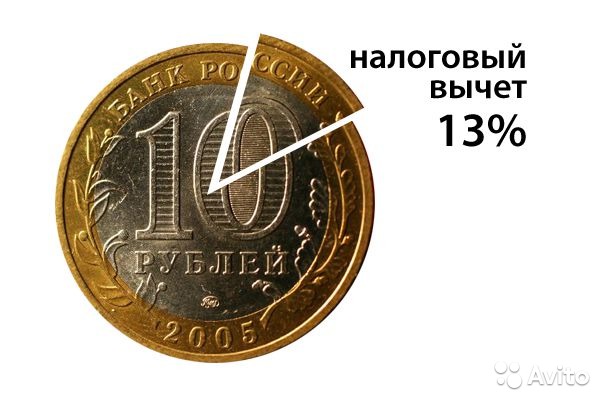 90 553,98 или 98,3%
81 228,79
ФИНАНСОВОЕ УПРАВЛЕНИЕ АДМИНИСТРАЦИИ КУРСКОГО МУНИЦИПАЛЬНОГО РАЙОНА СТАВРОПОЛЬСКОГО КРАЯ
ДОХОДЫ ОТ УПЛАТЫ АКЦИЗОВ
тыс.рублей
10,6%             или  - 460,29
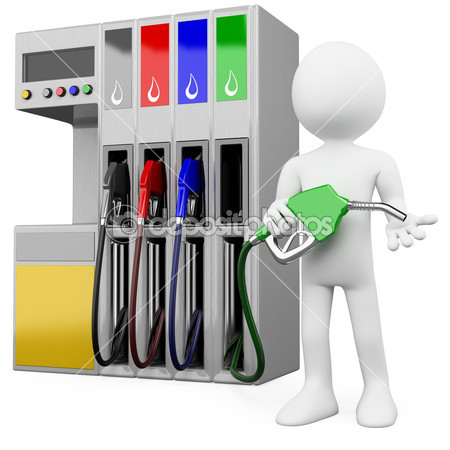 4 332,22
3 871,93 или  11,8%
ФИНАНСОВОЕ УПРАВЛЕНИЕ АДМИНИСТРАЦИИ КУРСКОГО МУНИЦИПАЛЬНОГО РАЙОНА СТАВРОПОЛЬСКОГО КРАЯ
ЕДИНЫЙ НАЛОГ НА ВМЕНЕННЫЙ ДОХОД ДЛЯ ОТДЕЛЬНЫХ ВИДОВ ДЕЯТЕЛЬНОСТИ
тыс.рублей
10,2%             или   + 671,0
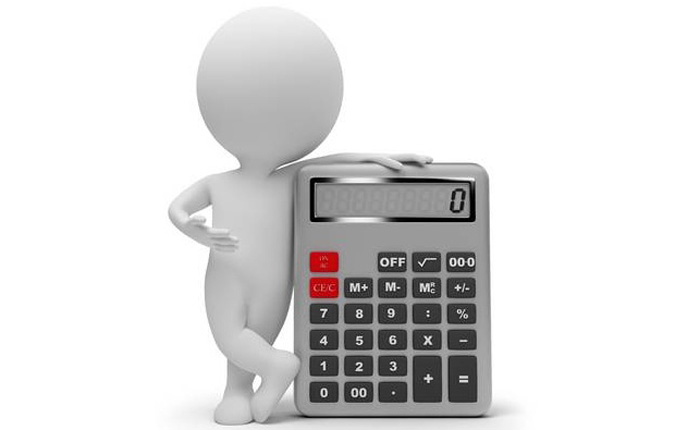 7 248,67 или  102,8%
6 577,68
ФИНАНСОВОЕ УПРАВЛЕНИЕ АДМИНИСТРАЦИИ КУРСКОГО МУНИЦИПАЛЬНОГО РАЙОНА СТАВРОПОЛЬСКОГО КРАЯ
ЕДИНЫЙ СЕЛЬСКОХОЗЯЙСТВЕННЫЙ НАЛОГ
тыс.рублей
4,3%             или   -188,63
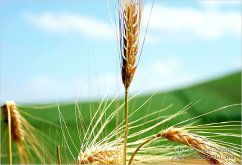 4 409,93
4 221,30 или  105,9%
ФИНАНСОВОЕ УПРАВЛЕНИЕ АДМИНИСТРАЦИИ КУРСКОГО МУНИЦИПАЛЬНОГО РАЙОНА СТАВРОПОЛЬСКОГО КРАЯ
ГОСУДАРСТВЕННАЯ  ПОШЛИНА
тыс.рублей
1,5%             или   +51,41
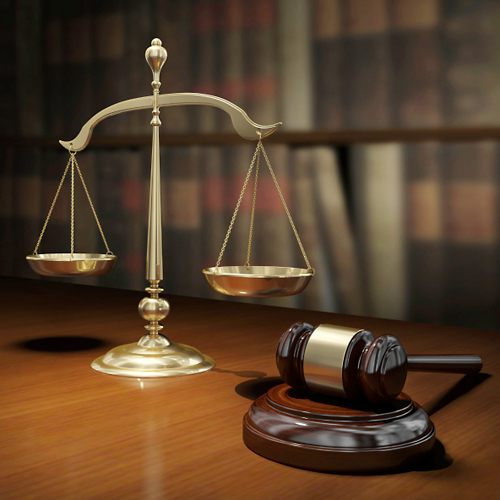 3 405,32
3 456,73 или  62,8%
ФИНАНСОВОЕ УПРАВЛЕНИЕ АДМИНИСТРАЦИИ КУРСКОГО МУНИЦИПАЛЬНОГО РАЙОНА СТАВРОПОЛЬСКОГО КРАЯ
ДОХОДЫ, ПОЛУЧЕННЫЕ ОТ ИСПОЛЬЗОВАНИЯ ИМУЩЕСТВА, НАХОДЯЩЕГОСЯ В МУНИЦИПАЛЬНОЙ СОБСТВЕННОСТИ
тыс.рублей
в 2,3 раза   или +15 131,47
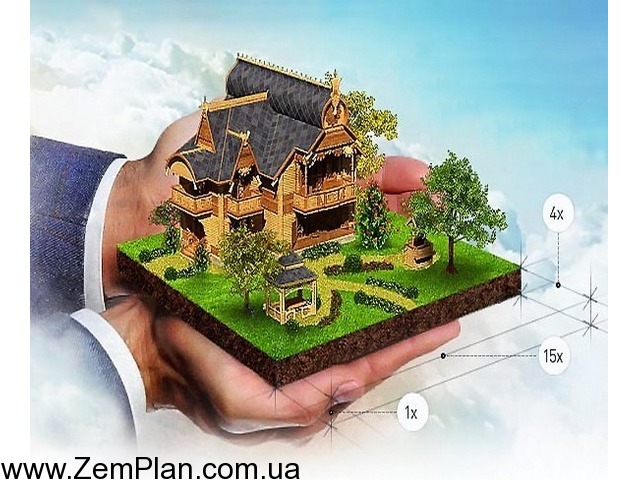 27 156,41 или  118,4%
12 024,94
ФИНАНСОВОЕ УПРАВЛЕНИЕ АДМИНИСТРАЦИИ КУРСКОГО МУНИЦИПАЛЬНОГО РАЙОНА СТАВРОПОЛЬСКОГО КРАЯ
ПЛАТЕЖИ ОТ МУНИЦИПАЛЬНЫХ УНИТАРНЫХ ПРЕДПРИЯТИЙ
тыс.рублей
в 2,2 раза
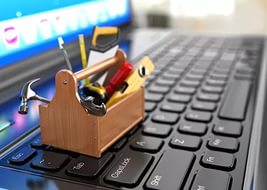 102,77 или  76,5%
46,23
ФИНАНСОВОЕ УПРАВЛЕНИЕ АДМИНИСТРАЦИИ КУРСКОГО МУНИЦИПАЛЬНОГО РАЙОНА СТАВРОПОЛЬСКОГО КРАЯ
ПЛАТА ЗА НЕГАТИВНОЕ ВОЗДЕЙСТВИЕ НА ОКРУЖАЮЩУЮ СРЕДУ
тыс.рублей
51,1%             или   +171,11
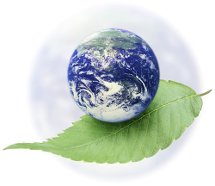 506,08 или  148,0%
334,97
ФИНАНСОВОЕ УПРАВЛЕНИЕ АДМИНИСТРАЦИИ КУРСКОГО МУНИЦИПАЛЬНОГО РАЙОНА СТАВРОПОЛЬСКОГО КРАЯ
ДОХОДЫ ОТ ОКАЗАНИЯ ПЛАТНЫХ УСЛУГ
тыс.рублей
21,3%             или  +4 767,45
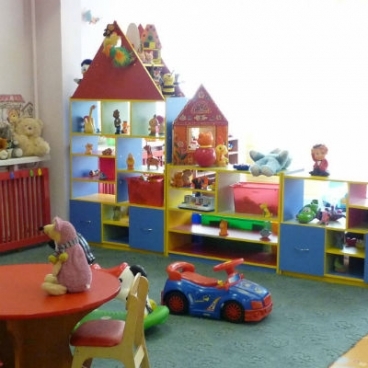 27 160,76 или  101,4%
22 393,31
ФИНАНСОВОЕ УПРАВЛЕНИЕ АДМИНИСТРАЦИИ КУРСКОГО МУНИЦИПАЛЬНОГО РАЙОНА СТАВРОПОЛЬСКОГО КРАЯ
ДОХОДЫ ОТ ПРОДАЖИ МАТЕРИАЛЬНЫХ И НЕМАТЕРИАЛЬНЫХ АКТИВОВ
тыс.рублей
в 10,6 раза
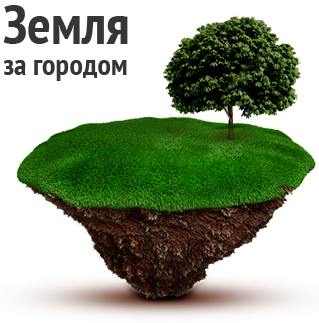 3 772,24  в 25,1 раза
355,60
ФИНАНСОВОЕ УПРАВЛЕНИЕ АДМИНИСТРАЦИИ КУРСКОГО МУНИЦИПАЛЬНОГО РАЙОНА СТАВРОПОЛЬСКОГО КРАЯ
ШТРАФЫ, САНКЦИИ, ВОЗМЕЩЕНИЕ УЩЕРБА
тыс.рублей
27,1%             или  - 579,59
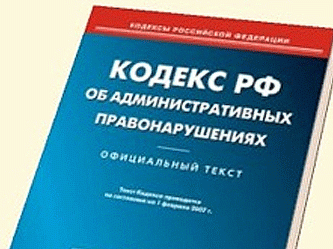 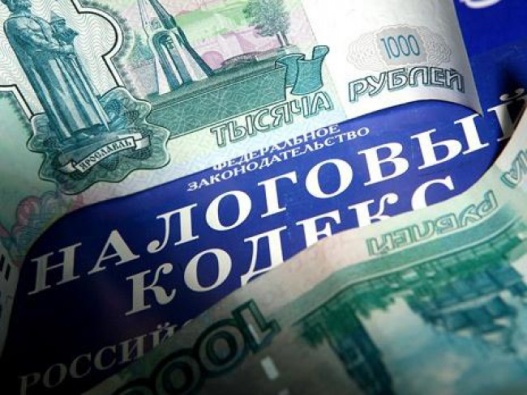 2 655,08 или  112,7%
3 234,67
ФИНАНСОВОЕ УПРАВЛЕНИЕ АДМИНИСТРАЦИИ КУРСКОГО МУНИЦИПАЛЬНОГО РАЙОНА СТАВРОПОЛЬСКОГО КРАЯ
БЕЗВОЗМЕЗДНЫЕ ПОСТУПЛЕНИЯ ОТ ДРУГИХ БЮДЖЕТОВ БЮДЖЕТНОЙ СИСТЕМЫ
тыс.рублей
Доля безвозмездных поступлений
2,2%
Фактическое исполнение
2014 год
1 049 848,61
1 042 818,71 или 99,3%
2015 год
безвозмездные
собственные
назначено
исполнено
ФИНАНСОВОЕ УПРАВЛЕНИЕ АДМИНИСТРАЦИИ КУРСКОГО МУНИЦИПАЛЬНОГО РАЙОНА СТАВРОПОЛЬСКОГО КРАЯ
«Собирай по ягодке ─ наберешь кузовок»
тыс.рублей
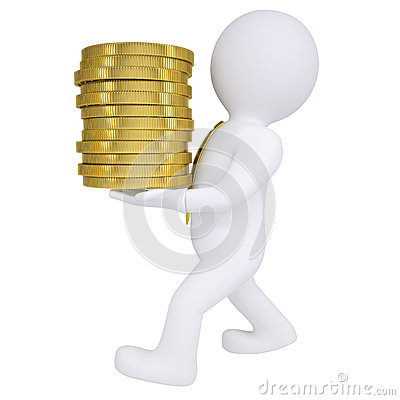 +31 552,00
+11 358,72









МЕСТНЫЙ 
БЮДЖЕТ
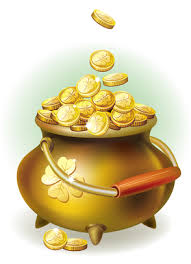 ФИНАНСОВОЕ УПРАВЛЕНИЕ АДМИНИСТРАЦИИ КУРСКОГО МУНИЦИПАЛЬНОГО РАЙОНА СТАВРОПОЛЬСКОГО КРАЯ
«Хочешь строить новый дом, 
каждый рубль экономь»
тыс.рублей
2015 год
1 228 754,65 или 97,0%
141 916,73  или 13%
1 086 837,92 или 91,1%
1 266 828,30
1 192 376,58
ФИНАНСОВОЕ УПРАВЛЕНИЕ АДМИНИСТРАЦИИ КУРСКОГО МУНИЦИПАЛЬНОГО РАЙОНА СТАВРОПОЛЬСКОГО КРАЯ
ПРИОРИТЕТНЫЕ СТАТЬИ РАСХОДОВ БЮДЖЕТА КУРСКОГО МУНИЦИПАЛЬНОГО РАЙОНА В 2015 ГОДУ
тыс.рублей
выплата заработной платы работникам бюджетной сферы
продукты питания
медикаменты, перевязочные 
   средства
коммунальные услуги
социальные выплаты населению
1 057 783,85 или 86,1%
1 228 754,65
ФИНАНСОВОЕ УПРАВЛЕНИЕ АДМИНИСТРАЦИИ КУРСКОГО МУНИЦИПАЛЬНОГО РАЙОНА СТАВРОПОЛЬСКОГО КРАЯ
МУНИЦИПАЛЬНЫЕ ПРОГРАММЫ
09. Развитие малого 
и среднего бизнеса, потребительского рынка, снижение административных барьеров
01. Развитие 
образования
05. Молодежная политика
10. Развитие коммунального хозяйства, транспортной сис-темы и обеспечение безопас-ности дорожного движения
02. Социальная 
поддержка граждан
06. Управление имуществом
03. Сохранение и развитие культуры
07. Управление финансами
11. Развитие сельского хозяйства
04. Развитие физической культуры и спорта
08. Защита населения и территории Курского района от чрезвычайных ситуаций
12. Межнациональные отношения и поддержка казачества
ФИНАНСОВОЕ УПРАВЛЕНИЕ АДМИНИСТРАЦИИ КУРСКОГО МУНИЦИПАЛЬНОГО РАЙОНА СТАВРОПОЛЬСКОГО КРАЯ
ОБЩЕГОСУДАРСТВЕННЫЕ ВОПРОСЫ
тыс.рублей
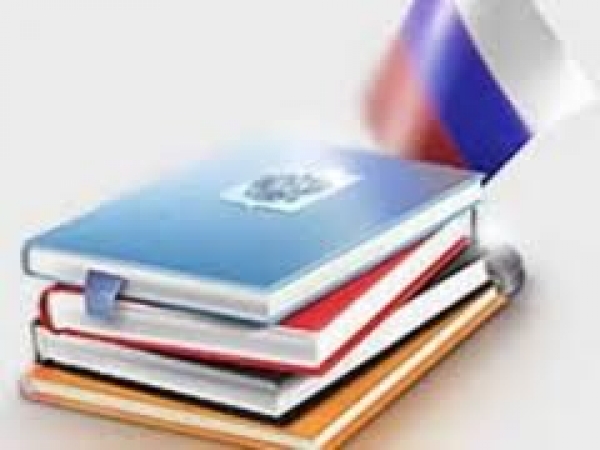 58 164,45
+ 10 239,93
68 404,37 или 97,8%
ФИНАНСОВОЕ УПРАВЛЕНИЕ АДМИНИСТРАЦИИ КУРСКОГО МУНИЦИПАЛЬНОГО РАЙОНА СТАВРОПОЛЬСКОГО КРАЯ
НАЦИОНАЛЬНАЯ  БЕЗОПАСНОСТЬ
тыс.рублей
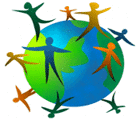 3 334,86
+ 1 051,64
4 386,5 или 98,9%
ФИНАНСОВОЕ УПРАВЛЕНИЕ АДМИНИСТРАЦИИ КУРСКОГО МУНИЦИПАЛЬНОГО РАЙОНА СТАВРОПОЛЬСКОГО КРАЯ
НАЦИОНАЛЬНАЯ ЭКОНОМИКА
тыс.рублей
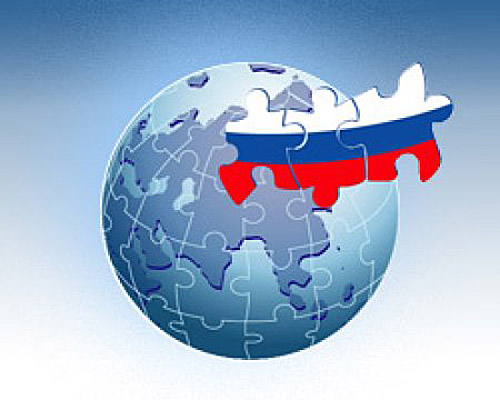 61 662,19
- 3 930,44
57 731,76          или 98,6%
ФИНАНСОВОЕ УПРАВЛЕНИЕ АДМИНИСТРАЦИИ КУРСКОГО МУНИЦИПАЛЬНОГО РАЙОНА СТАВРОПОЛЬСКОГО КРАЯ
ЖИЛИЩНО-КОММУНАЛЬНОЕ ХОЗЯЙСТВО
тыс.рублей
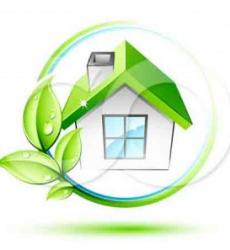 798,08
798,01 или 99,8%
ФИНАНСОВОЕ УПРАВЛЕНИЕ АДМИНИСТРАЦИИ КУРСКОГО МУНИЦИПАЛЬНОГО РАЙОНА СТАВРОПОЛЬСКОГО КРАЯ
ОБРАЗОВАНИЕ
тыс.рублей
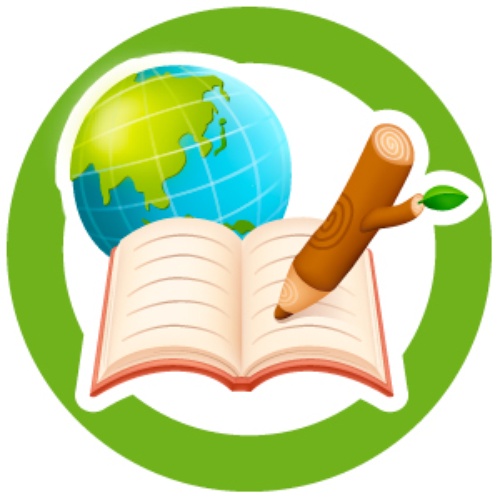 598 968,14
+ 82 219,96
681 188,10 или 96,1%
ФИНАНСОВОЕ УПРАВЛЕНИЕ АДМИНИСТРАЦИИ КУРСКОГО МУНИЦИПАЛЬНОГО РАЙОНА СТАВРОПОЛЬСКОГО КРАЯ
КУЛЬТУРА, КИНЕМАТОГРАФИЯ
тыс.рублей
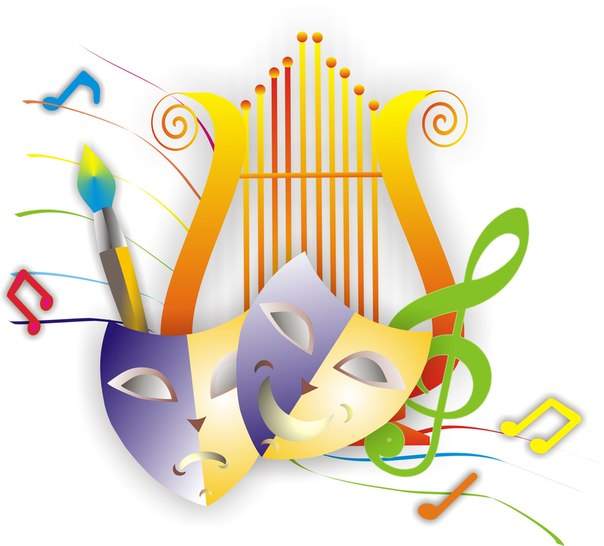 36 203,24
+ 10 491,85
46 695,06 или 99,9%
ФИНАНСОВОЕ УПРАВЛЕНИЕ АДМИНИСТРАЦИИ КУРСКОГО МУНИЦИПАЛЬНОГО РАЙОНА СТАВРОПОЛЬСКОГО КРАЯ
СОЦИАЛЬНАЯ ПОЛИТИКА
тыс.рублей
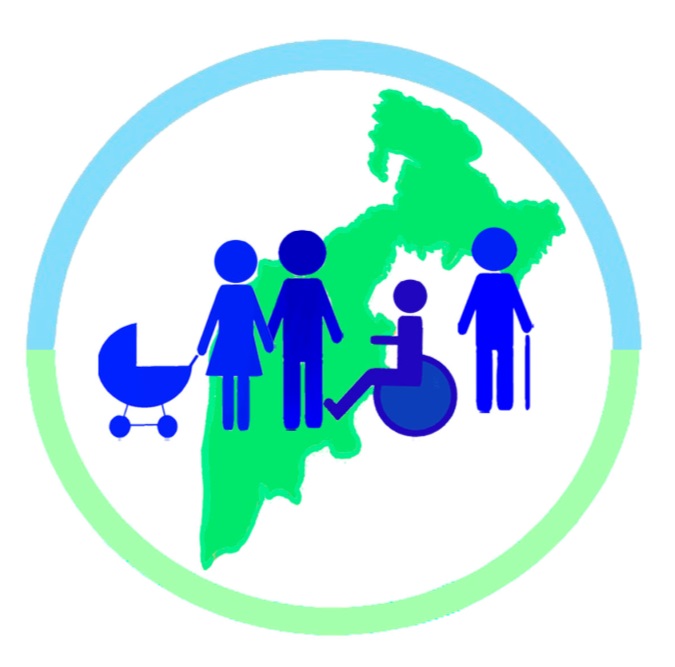 297 501,09
+ 27 397,57
324 898,66 или 97,7%
ФИНАНСОВОЕ УПРАВЛЕНИЕ АДМИНИСТРАЦИИ КУРСКОГО МУНИЦИПАЛЬНОГО РАЙОНА СТАВРОПОЛЬСКОГО КРАЯ
ФИЗИЧЕСКАЯ КУЛЬТУРА И СПОРТ
тыс.рублей
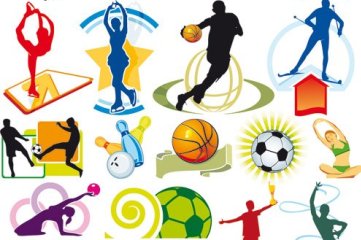 4 372,90
+ 629,13
5 002,03 или 99,9%
ФИНАНСОВОЕ УПРАВЛЕНИЕ АДМИНИСТРАЦИИ КУРСКОГО МУНИЦИПАЛЬНОГО РАЙОНА СТАВРОПОЛЬСКОГО КРАЯ
МЕЖБЮДЖЕТНЫЕ  ТРАНСФЕРТЫ
тыс.рублей
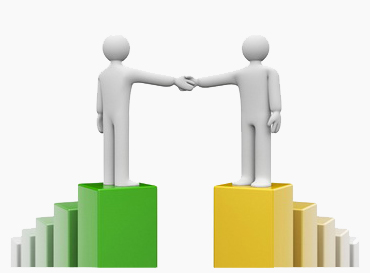 25 833,00
+ 13 817,16
39 650,16 или 99,9%
ФИНАНСОВОЕ УПРАВЛЕНИЕ АДМИНИСТРАЦИИ КУРСКОГО МУНИЦИПАЛЬНОГО РАЙОНА СТАВРОПОЛЬСКОГО КРАЯ
КАССОВОЕ ИСПОЛНЕНИЕ ЗА 2015 ГОД
тыс.рублей
399 973,12
308 336,75
279 590,84
240 853,94
19,6%
25,1%
22,7%
32,6%
ФИНАНСОВОЕ УПРАВЛЕНИЕ АДМИНИСТРАЦИИ КУРСКОГО МУНИЦИПАЛЬНОГО РАЙОНА СТАВРОПОЛЬСКОГО КРАЯ
СТРУКТУРА РАСХОДОВ БЮДЖЕТА КУРСКОГО МУНИЦИПАЛЬНОГО РАЙОНА 
В РАЗРЕЗЕ ЭКОНОМИЧЕСКИХ СТАТЕЙ
ФИНАНСОВОЕ УПРАВЛЕНИЕ АДМИНИСТРАЦИИ КУРСКОГО МУНИЦИПАЛЬНОГО РАЙОНА СТАВРОПОЛЬСКОГО КРАЯ
«Хочешь быть на высоте  —  выбирай  путь в гору»
Курский 
муниципальный 
район
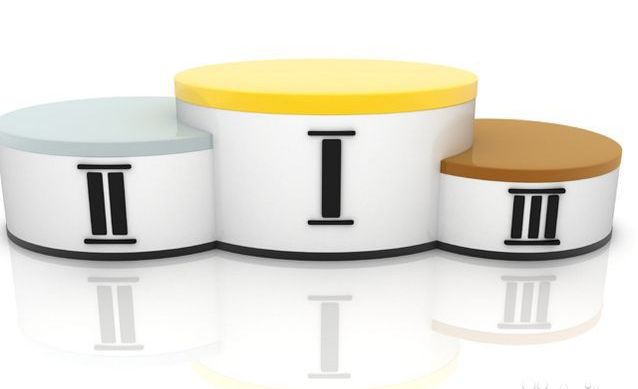 БЛАГОДАРЮ ЗА ВНИМАНИЕ!
ФИНАНСОВОЕ УПРАВЛЕНИЕ АДМИНИСТРАЦИИ КУРСКОГО МУНИЦИПАЛЬНОГО РАЙОНА СТАВРОПОЛЬСКОГО КРАЯ